Midlands Trauma Networks
Seven Years On

Data & Trends
Midlands Trauma Networks
Seven Years On
  Eight           Ago
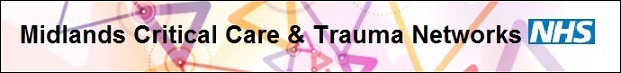 When NHSE was proposing the networks, it was modelled that around 450-600 lives could be saved each year once the system bedded in
It was estimated that around 60 of these would be within the West Midlands
Local commissioning team and relevant clinicians met to start planning….
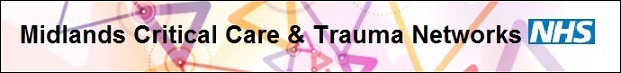 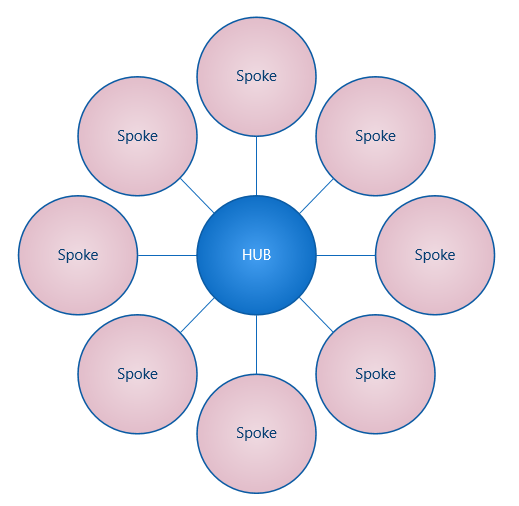 TU’s
LEH’s
Ambulance Services
Rehab Services
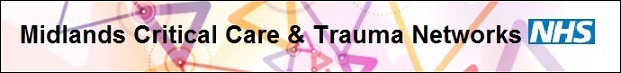 How many Major Trauma Centres would we need?
Where would they be located?
What would the network(s) look like?
How busy would they be?
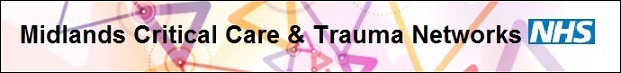 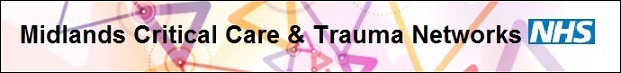 Worked through several scenarios around location and numbers:

1 adult MTC wouldn’t be enough

2 would probably suffice, but who isn’t designated

With 45min isochrones, you really need 3, 

The existing footprints around Stoke and Coventry aren’t big enough (need 2m+)

Final decision to incorporate North Wales and Northamptonshire
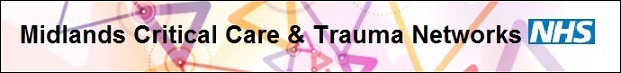 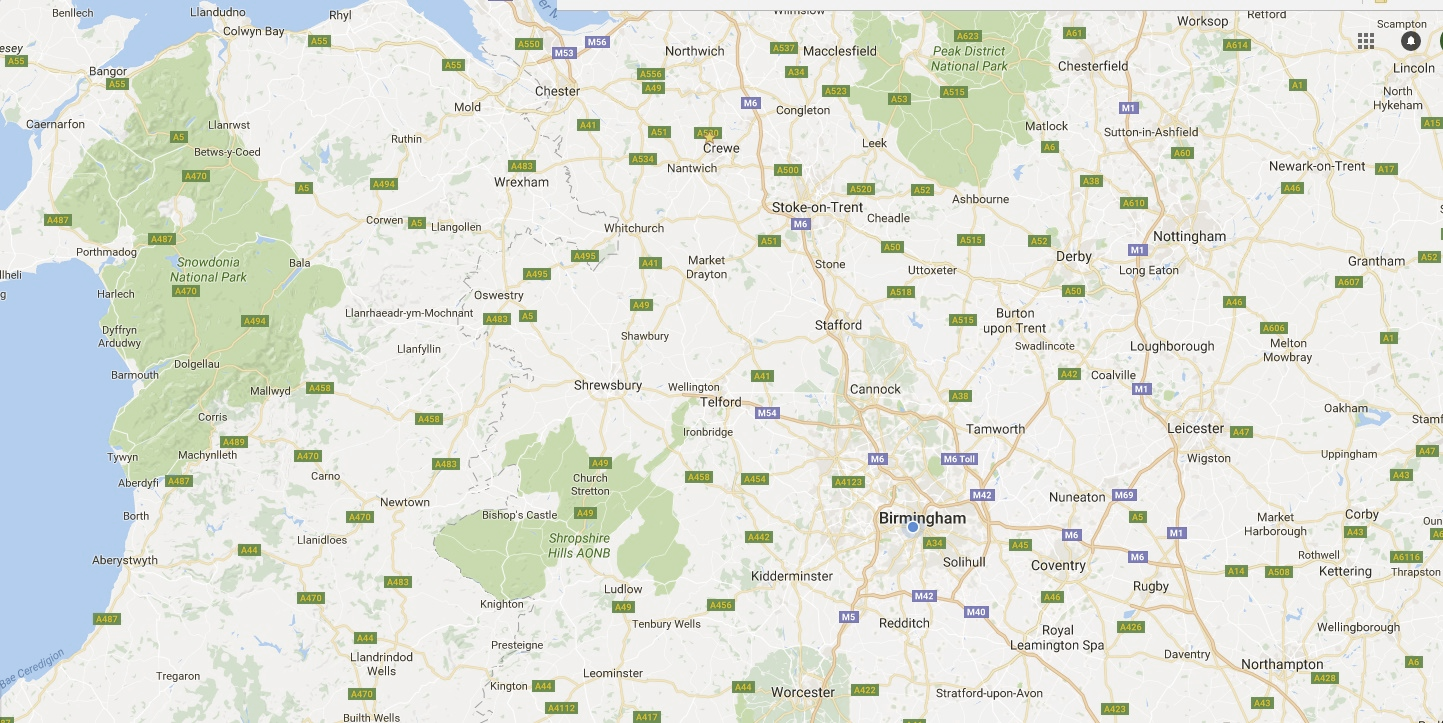 Glan Clwyd
Bangor
Leighton
Royal Stoke  University Hospital
Wrexham Maelor
North West Midlands Network
The County
Central England Network
Birmingham Black Country Network
Key:
Royal Shrewsbury
MTC
Princess Royal
TU
Walsall
New Cross
Good Hope
Sandwell
Russells Hall
LEH
City
Birmingham Children’s
George Eliot
Heartlands
University Hospital Birmingham
University Hospital Coventry & Warwickshire
Solihull
Kettering  General
Warwick
Northampton General
Worcester Royal
Alexandra
Hereford County
Population-wise, our trauma networks covers just under 7m
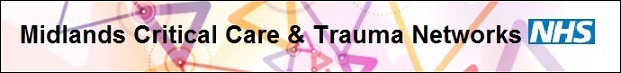 How busy would the MTC’s be:

120 ISS>15 per million population (revised to 130)
100 ISS 9-15 per million population (revised to 135)
Existing ISS 1-8 largely unchanged
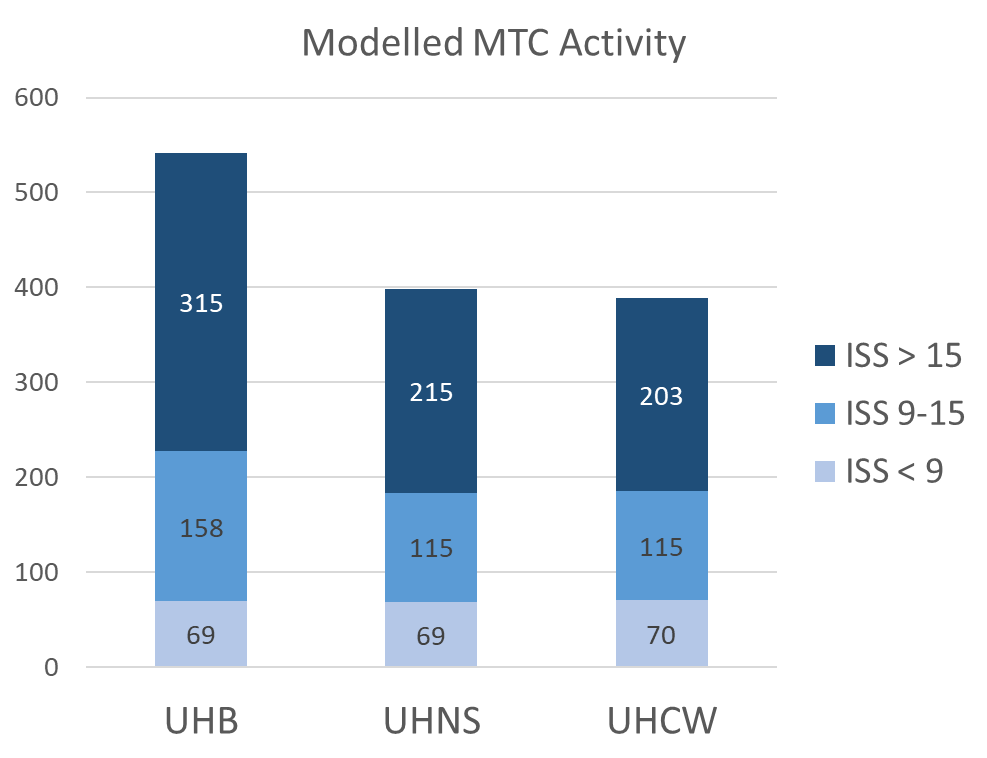 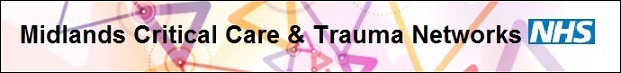 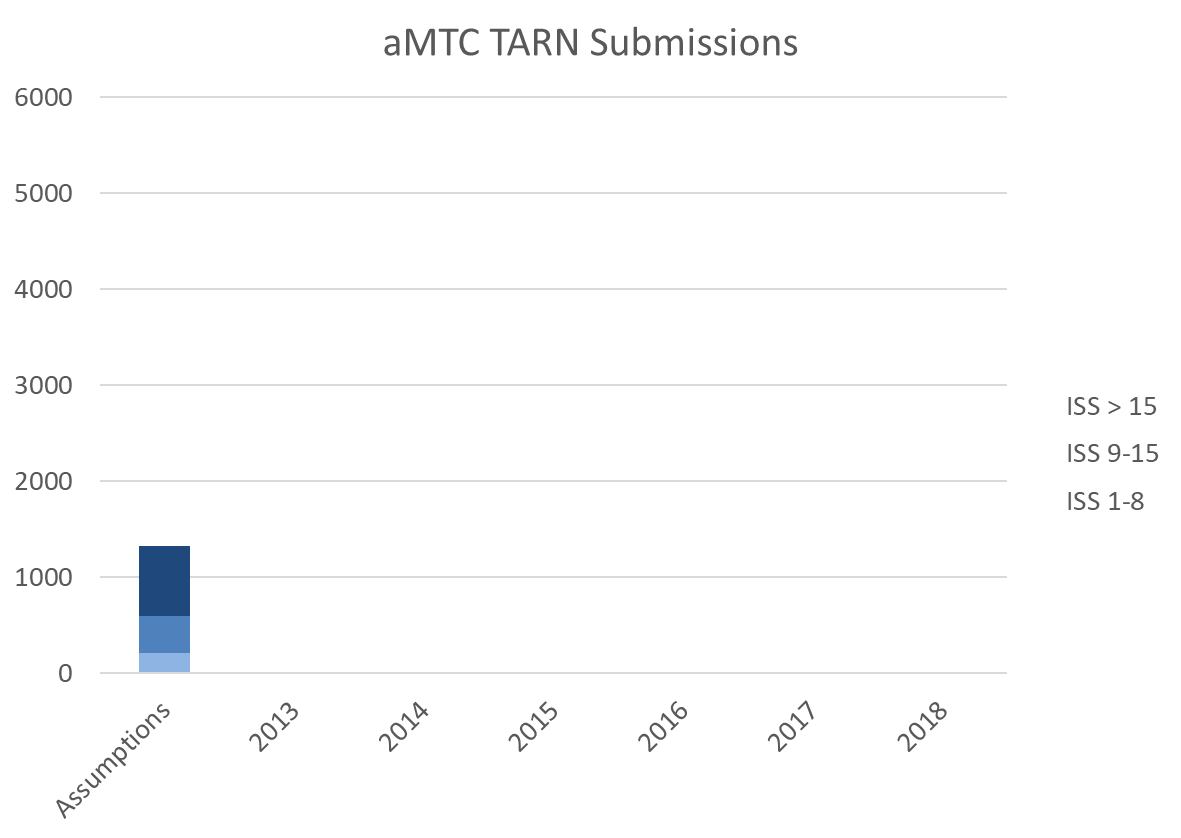 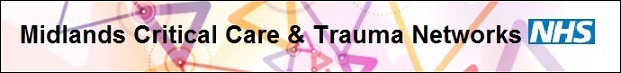 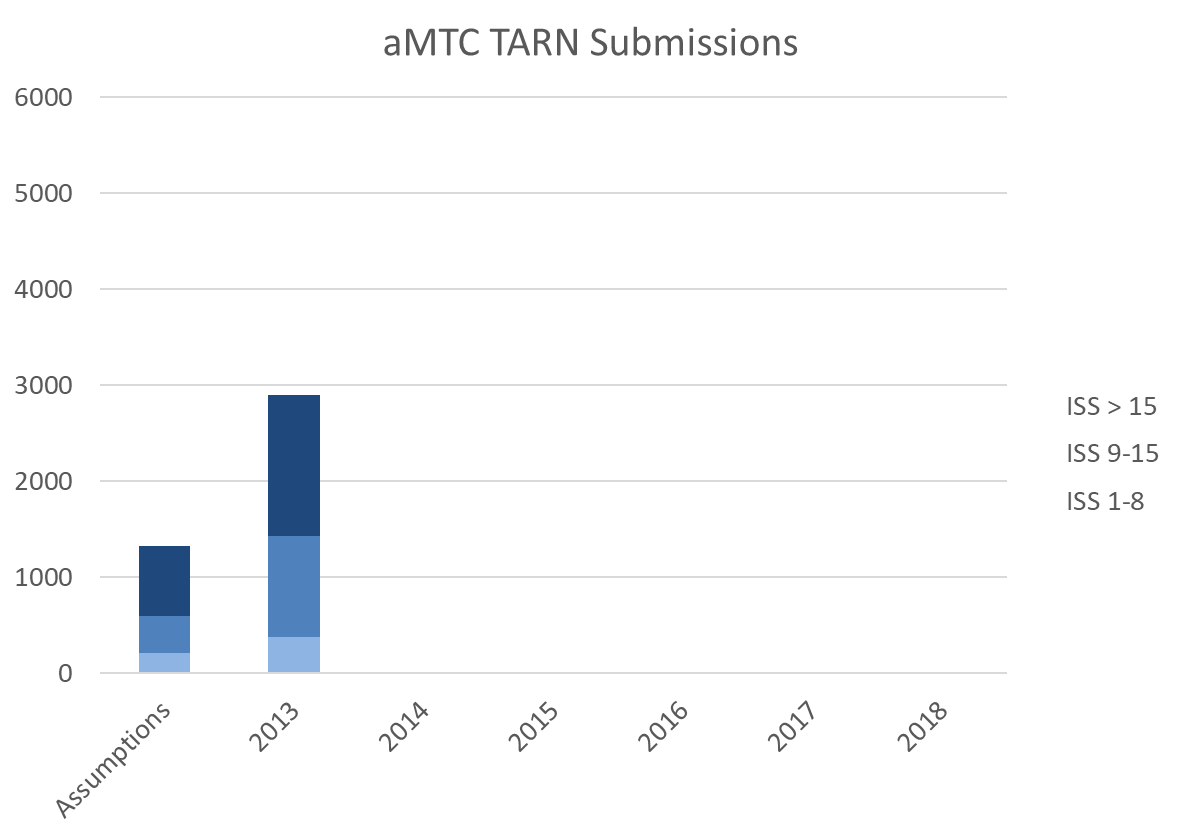 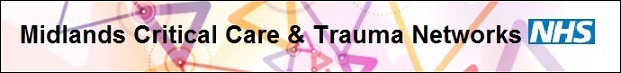 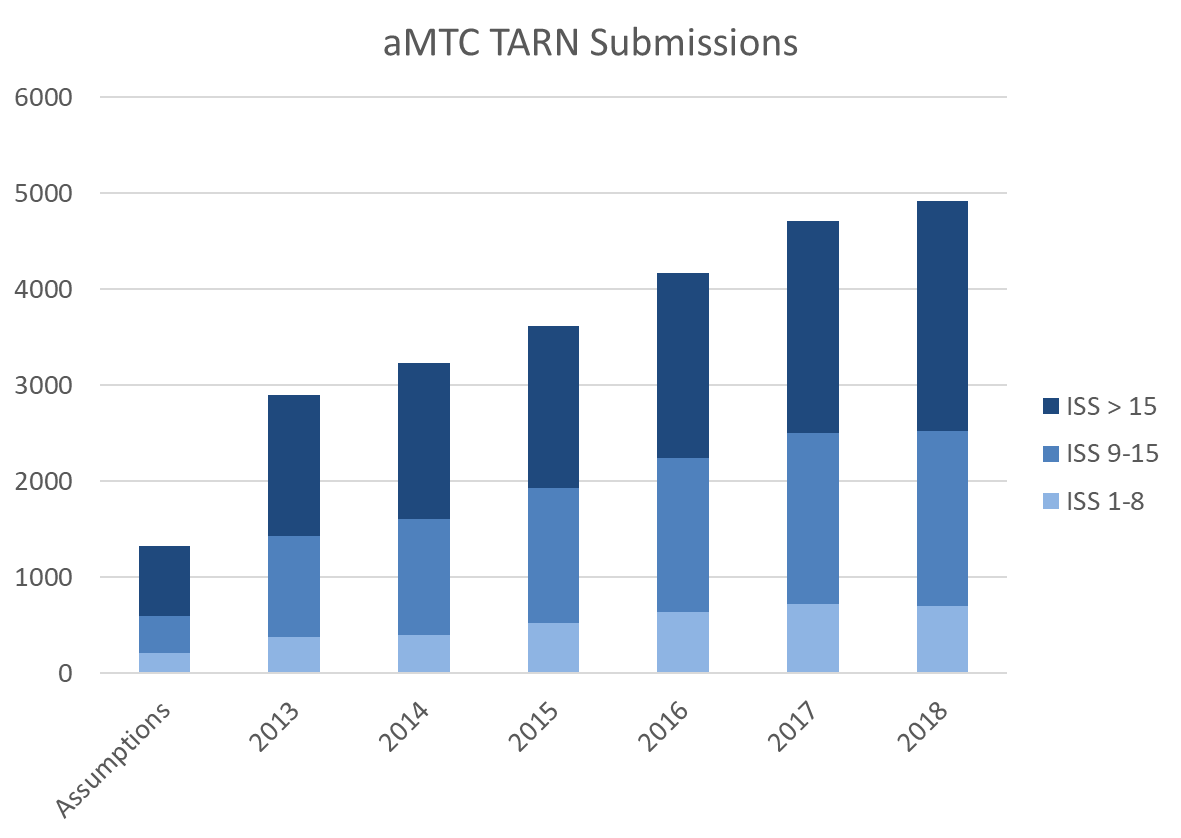 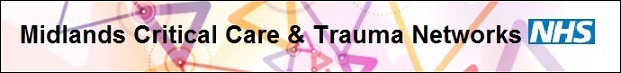 They also thought there would be an extra 80 patients in the region with an ISS>15 that wouldn’t necessarily end up at an aMTC
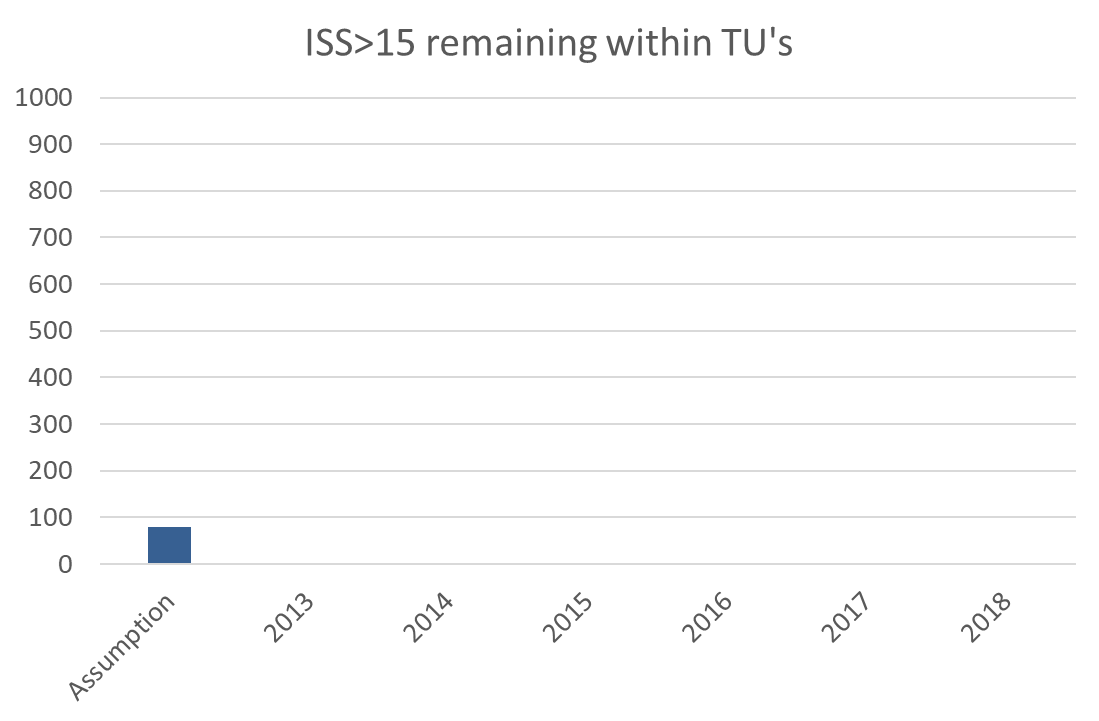 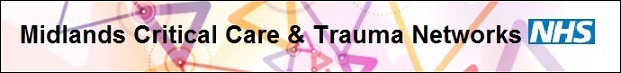 They also thought there would be an extra 80 patients in the region with an ISS>15 that wouldn’t necessarily end up at an aMTC
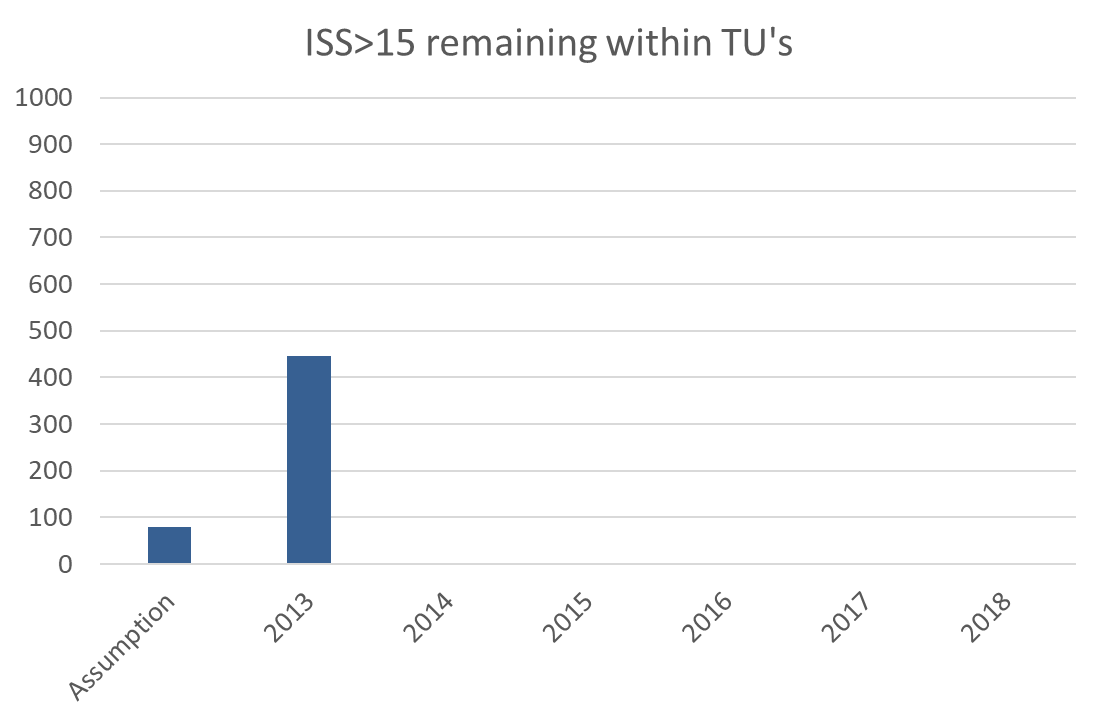 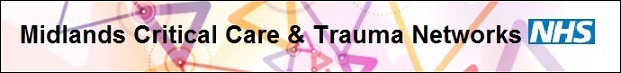 They also thought there would be an extra 80 patients in the region with an ISS>15 that wouldn’t necessarily end up at an aMTC
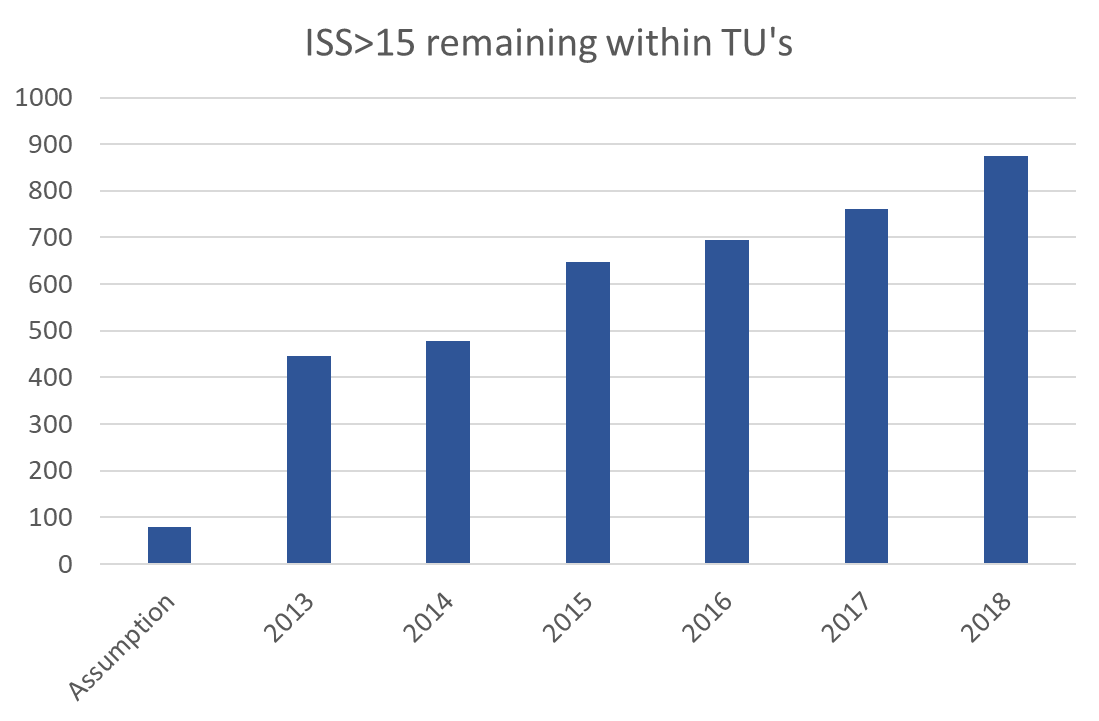 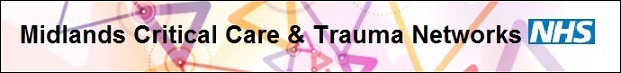 Preconceptions
“Trauma is the leading cause of death among children and young adults of 44 years and under.”
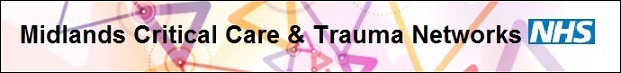 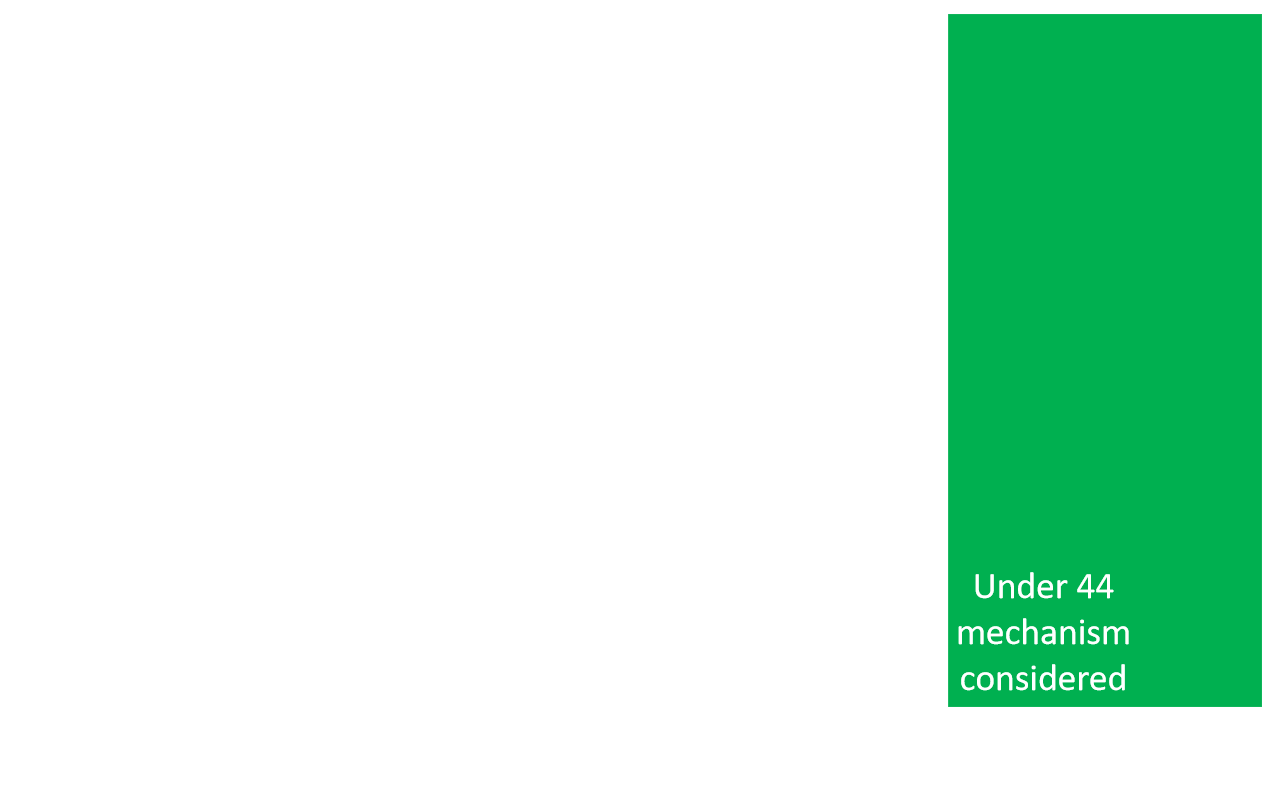 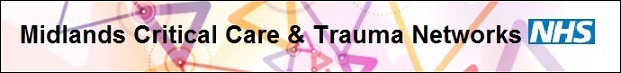 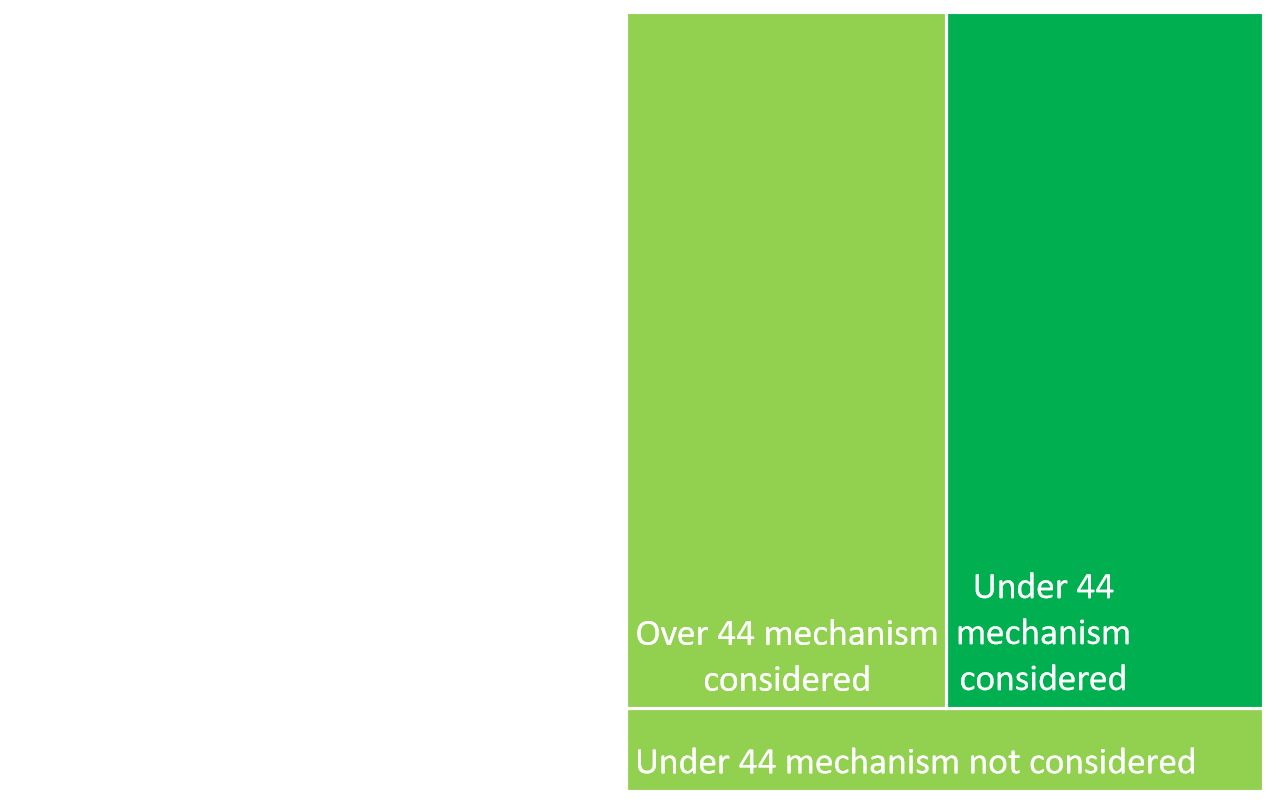 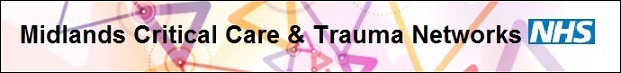 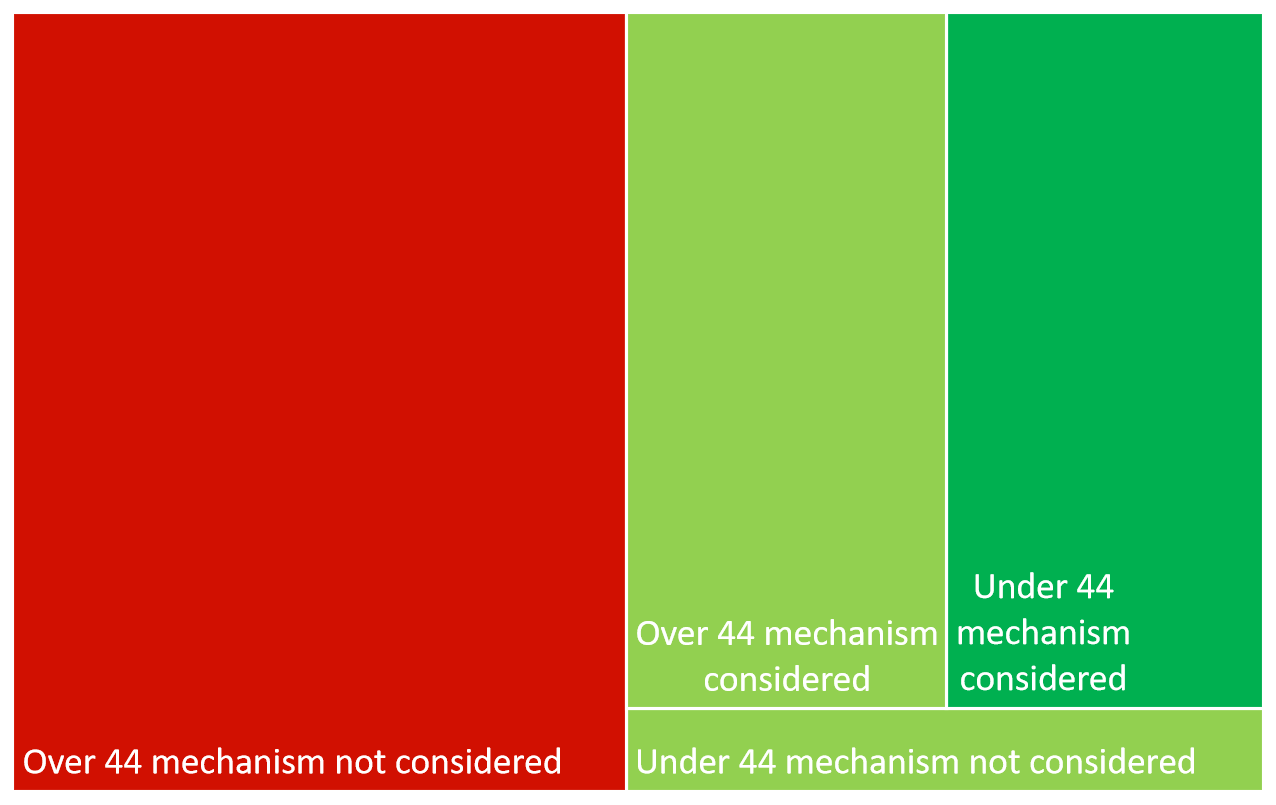 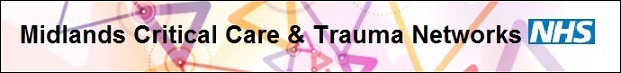 ISS bands of the 44yrs+, mechanism not considered:
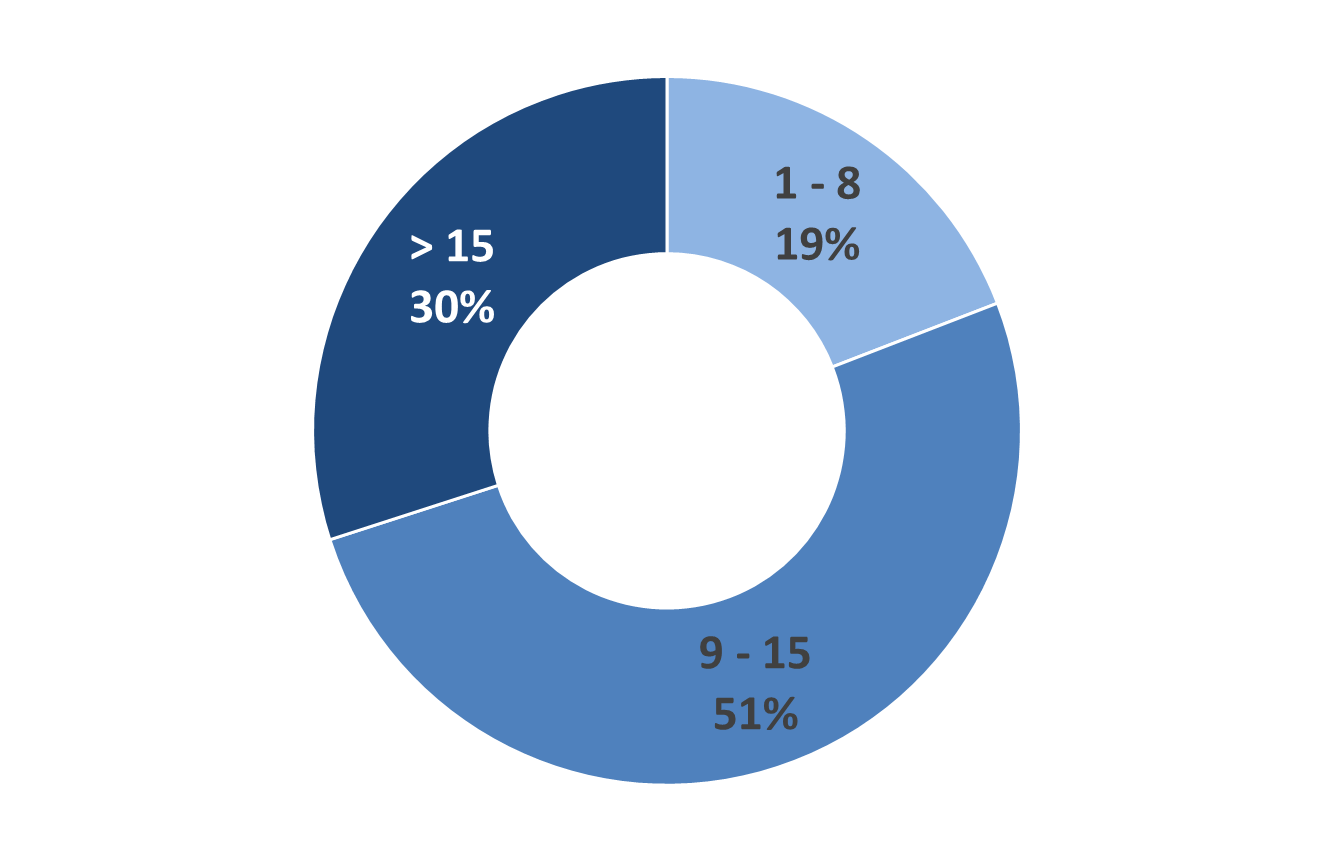 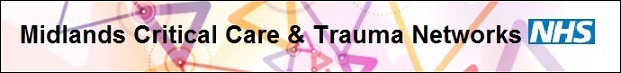 ISS distribution of the 44yrs+, mechanism not considered:
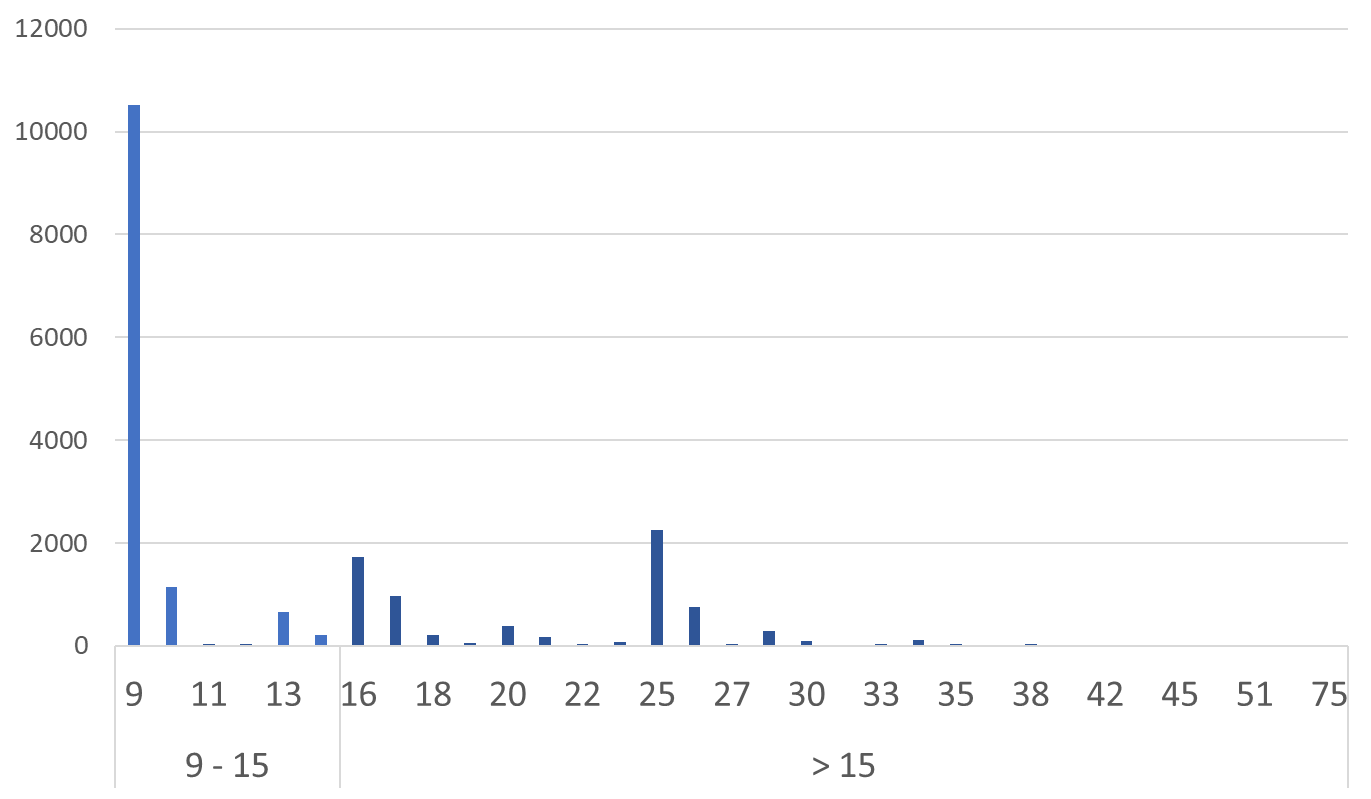 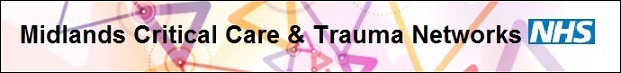 Preconceptions
“Trauma is the leading cause of death among children and young adults of 44 years and under.”
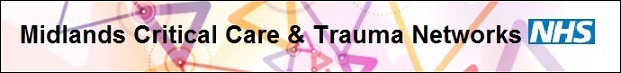 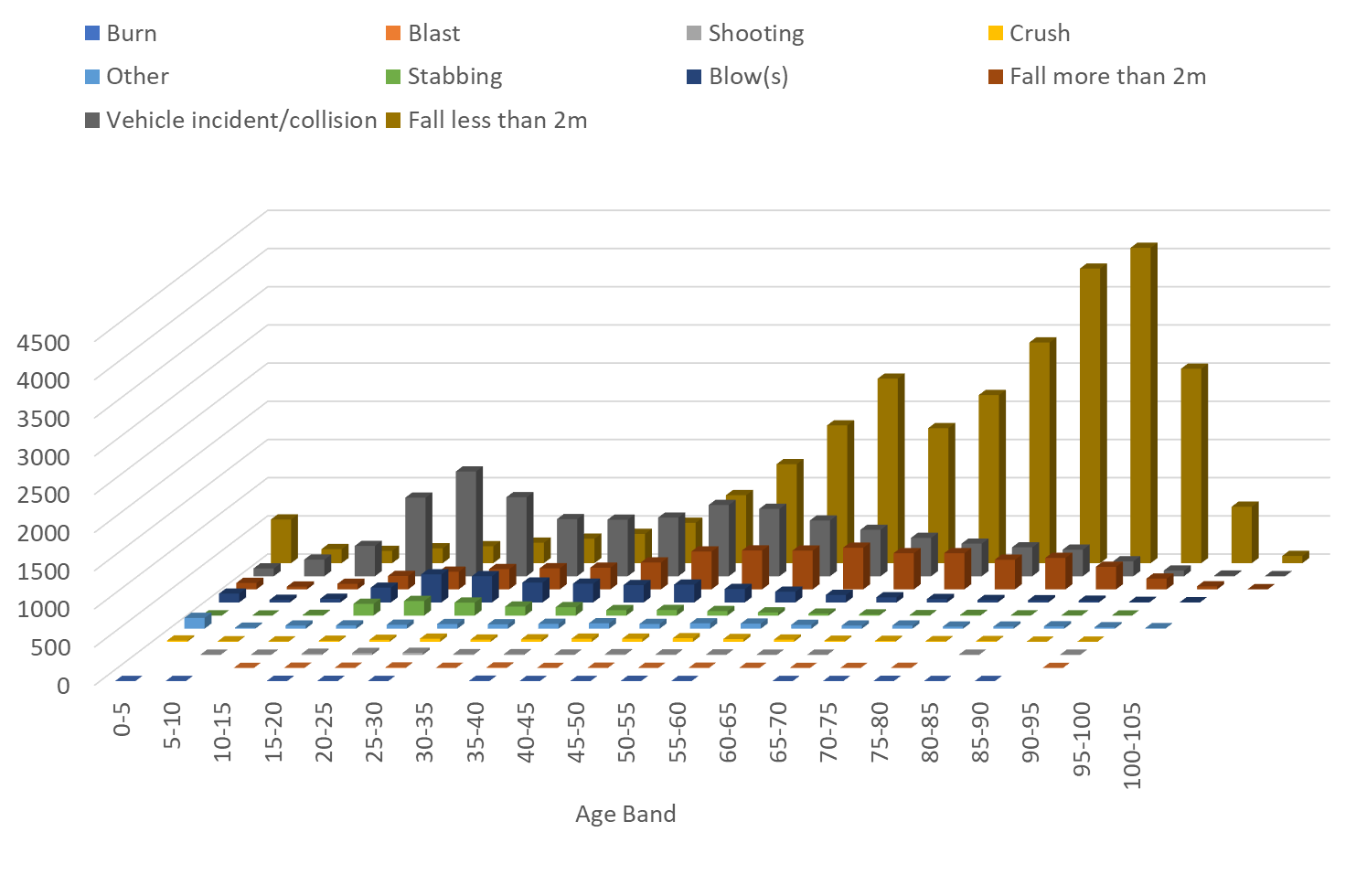 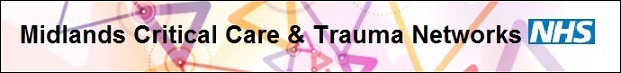 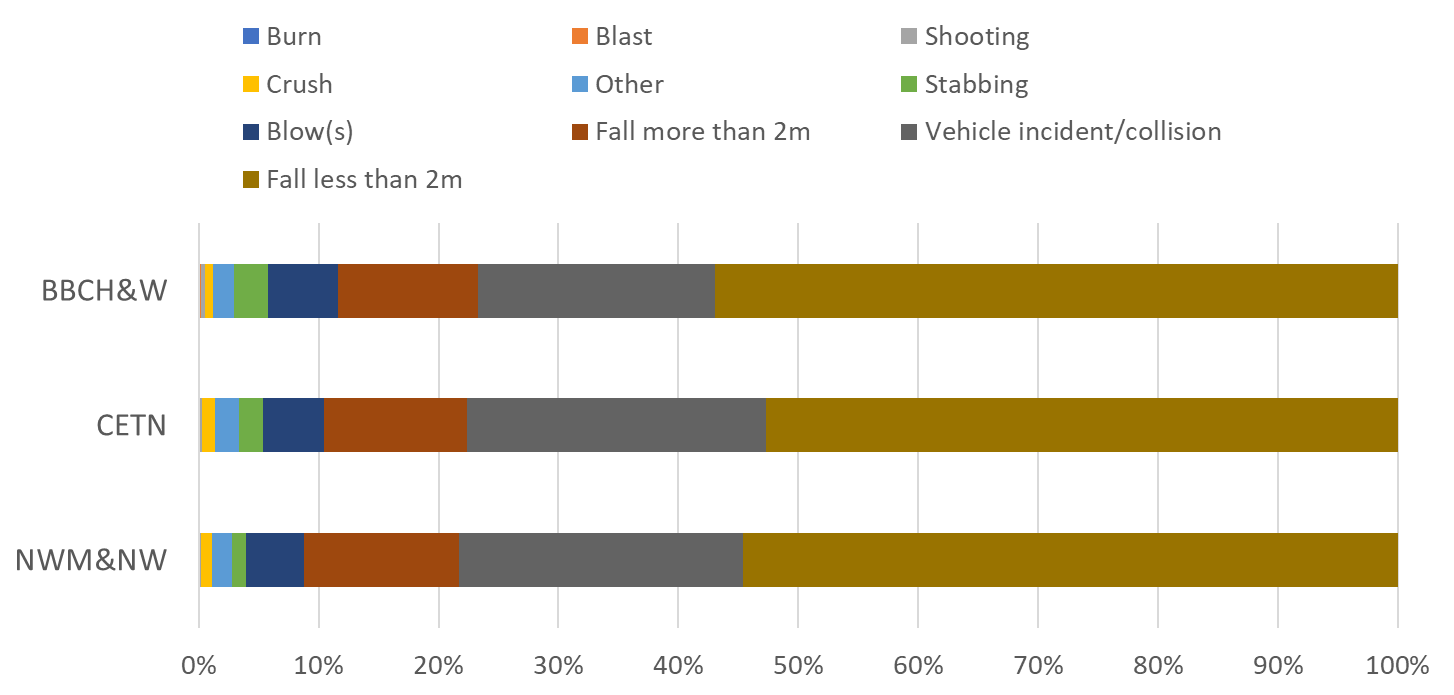 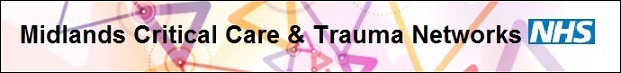 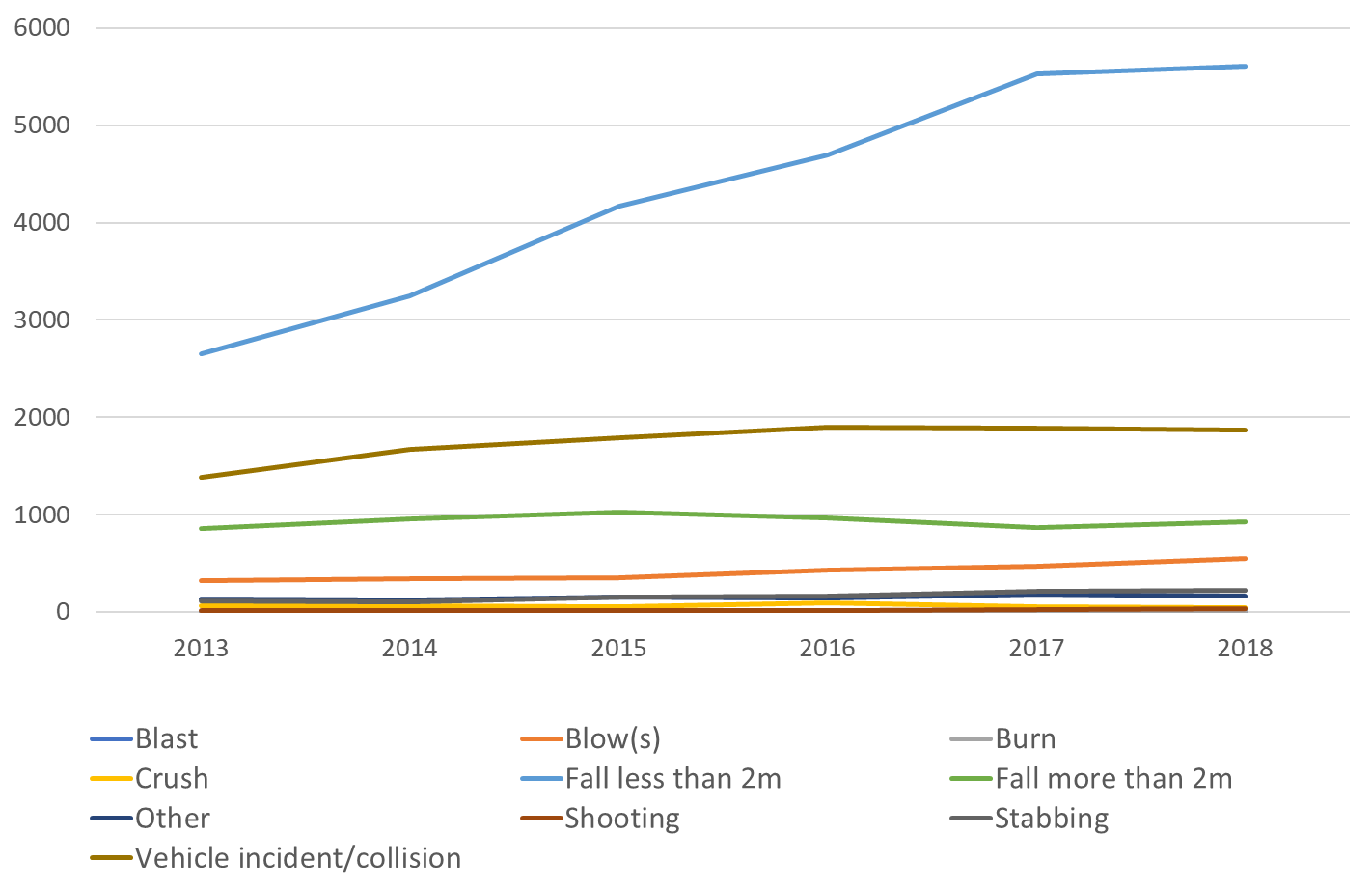 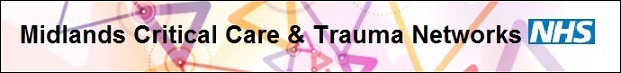 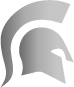 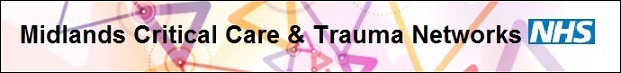 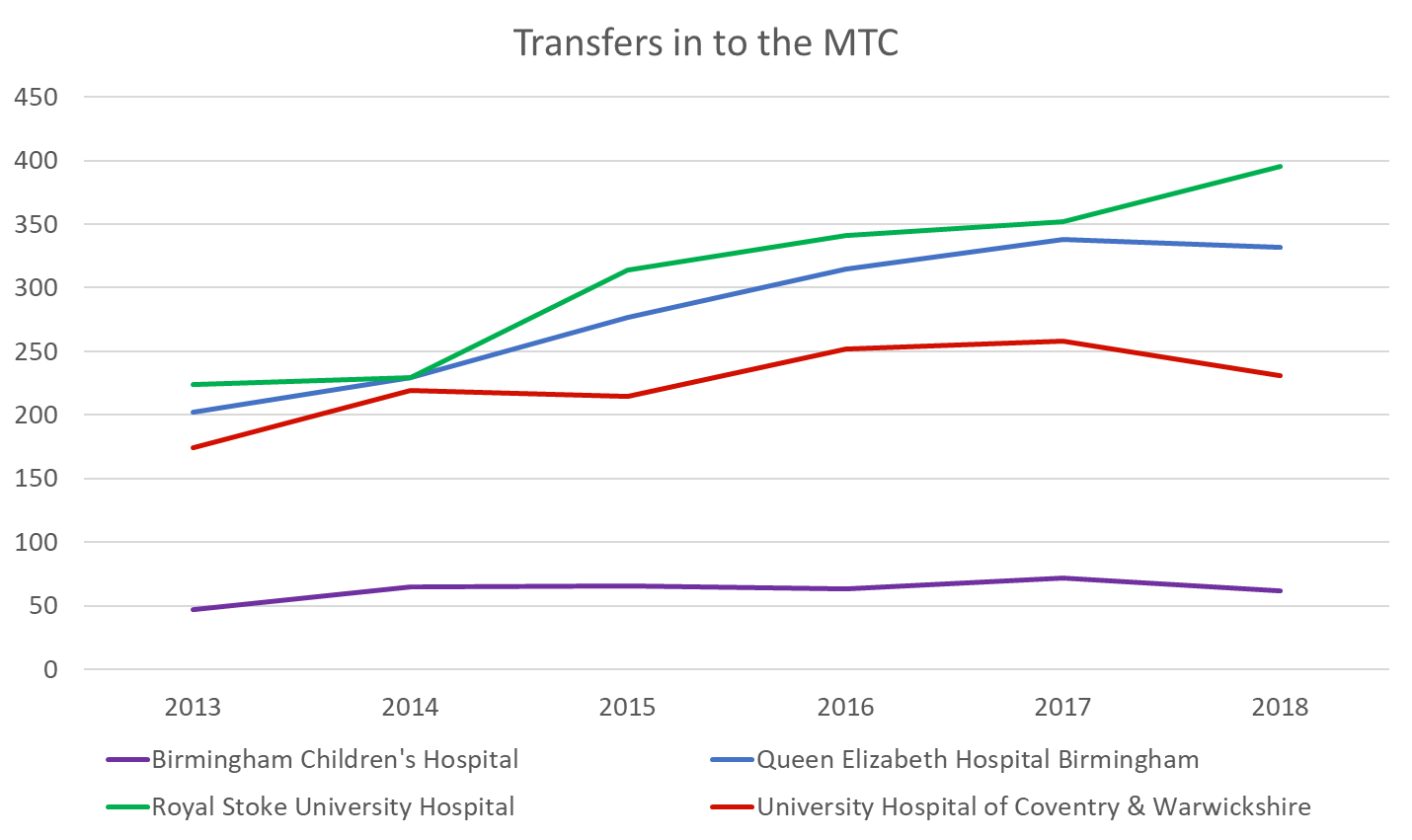 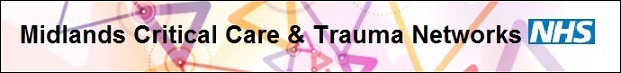 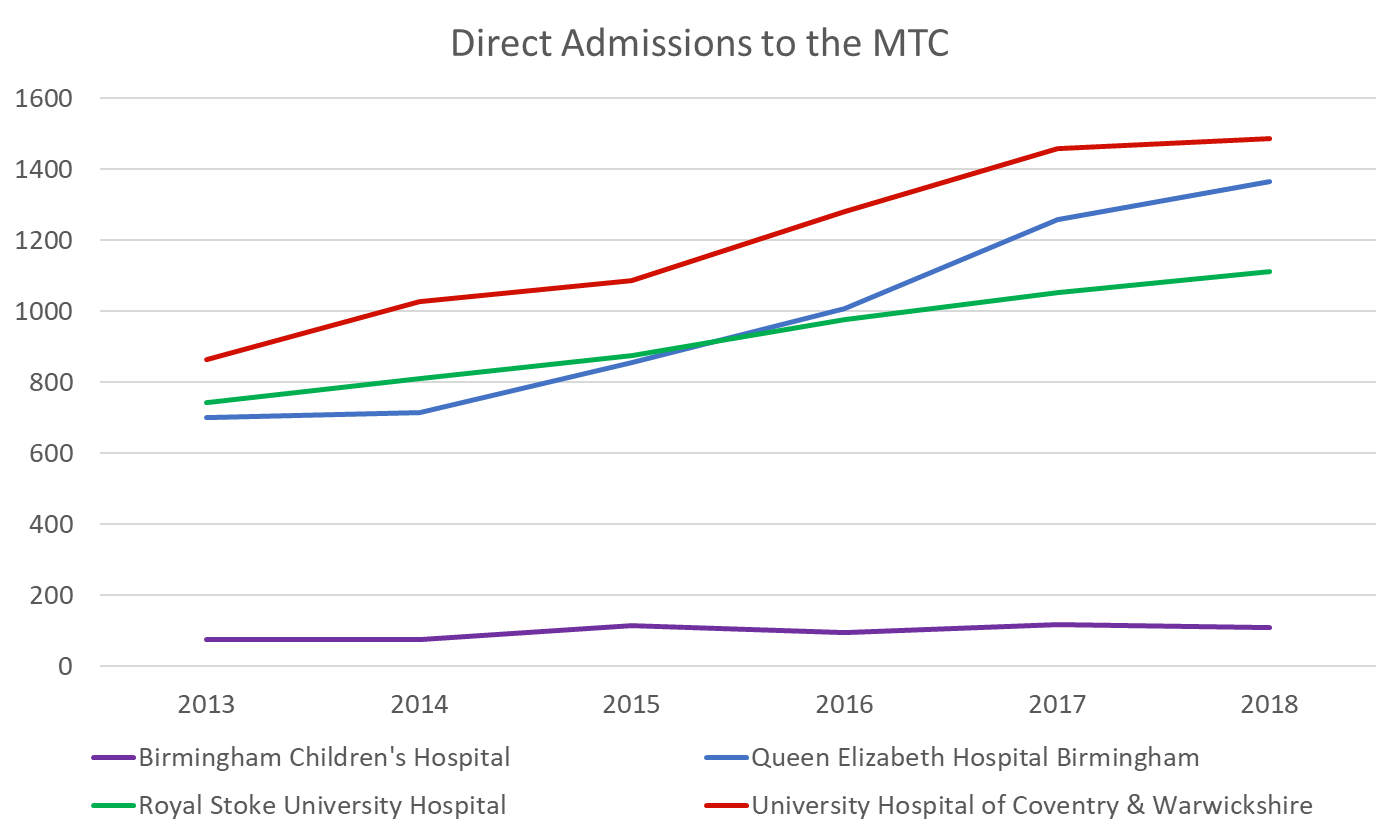 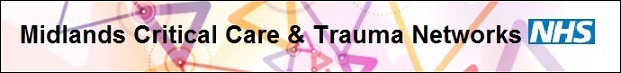 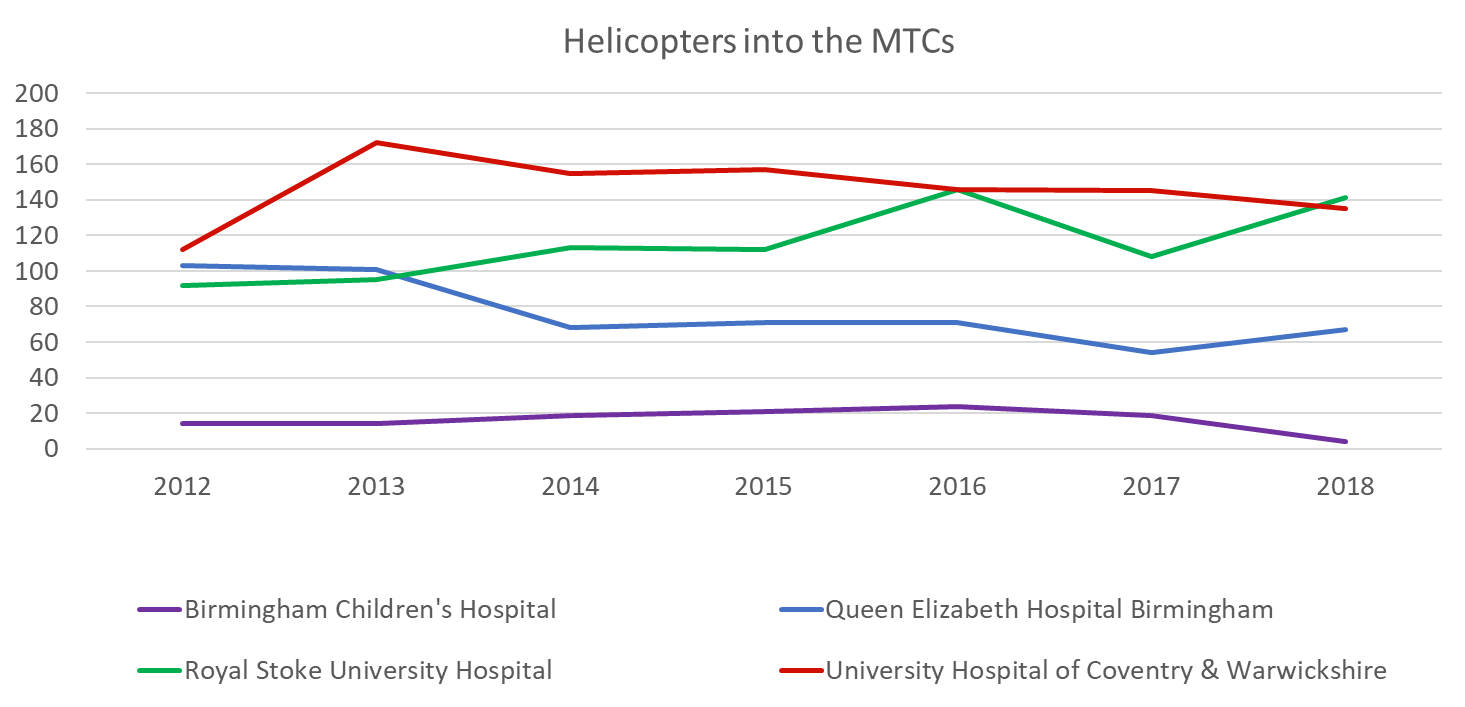 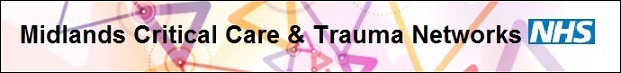 TARN Submissions
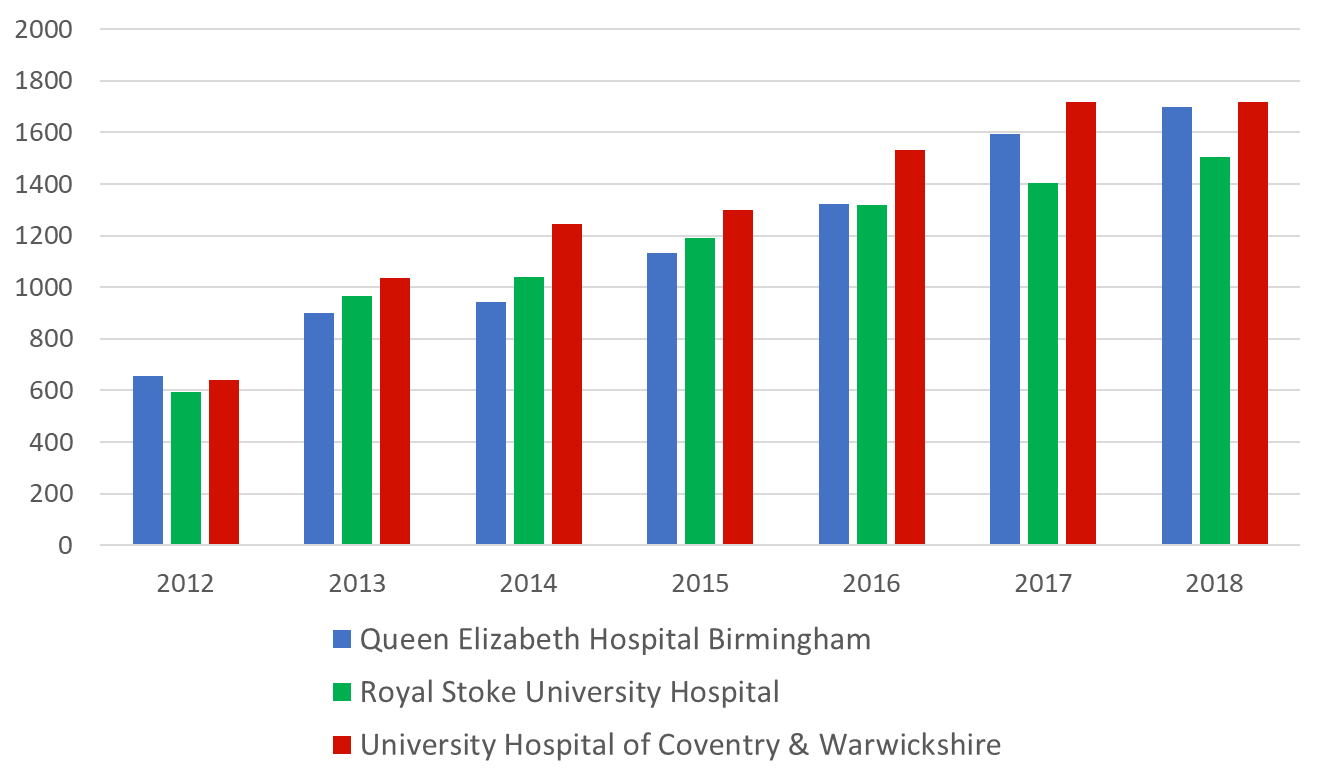 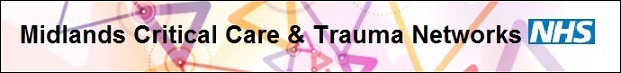 TARN Submissions
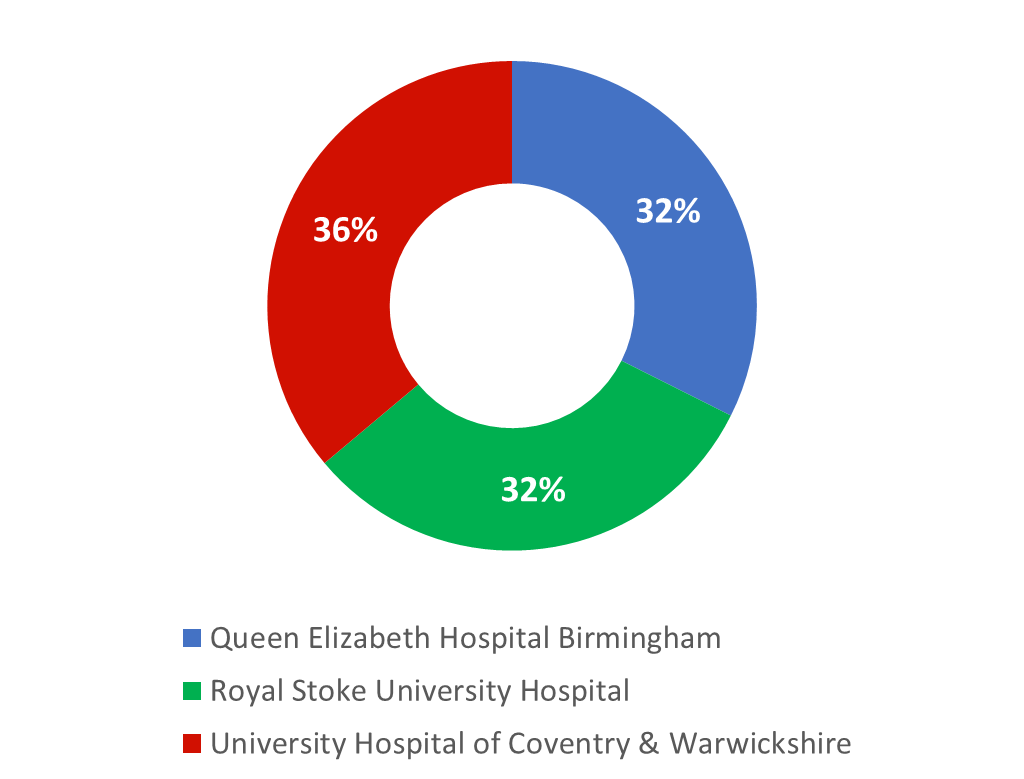 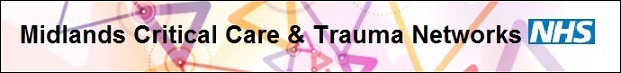 TARN Submissions: ISS>15
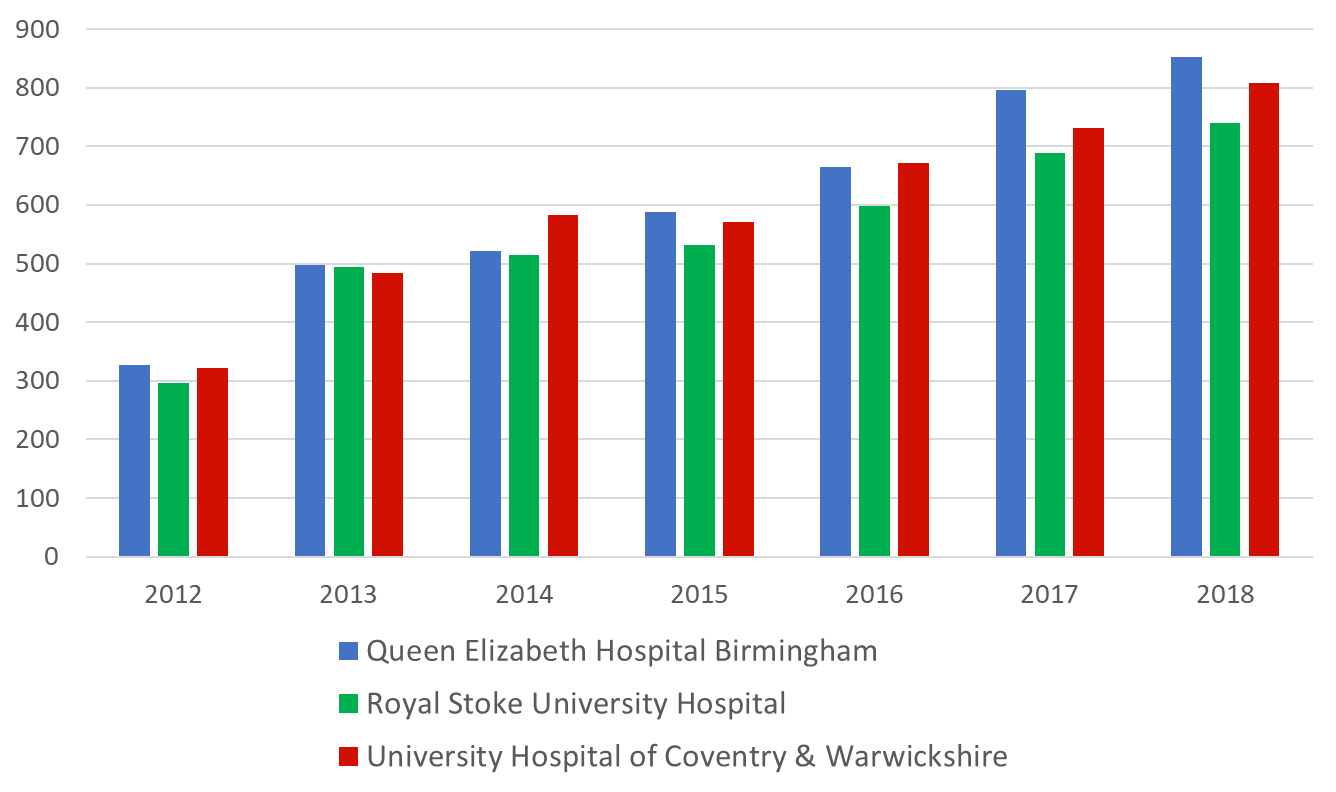 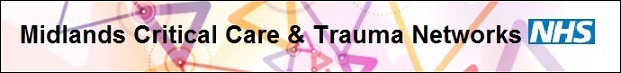 TARN Submissions: ISS>15
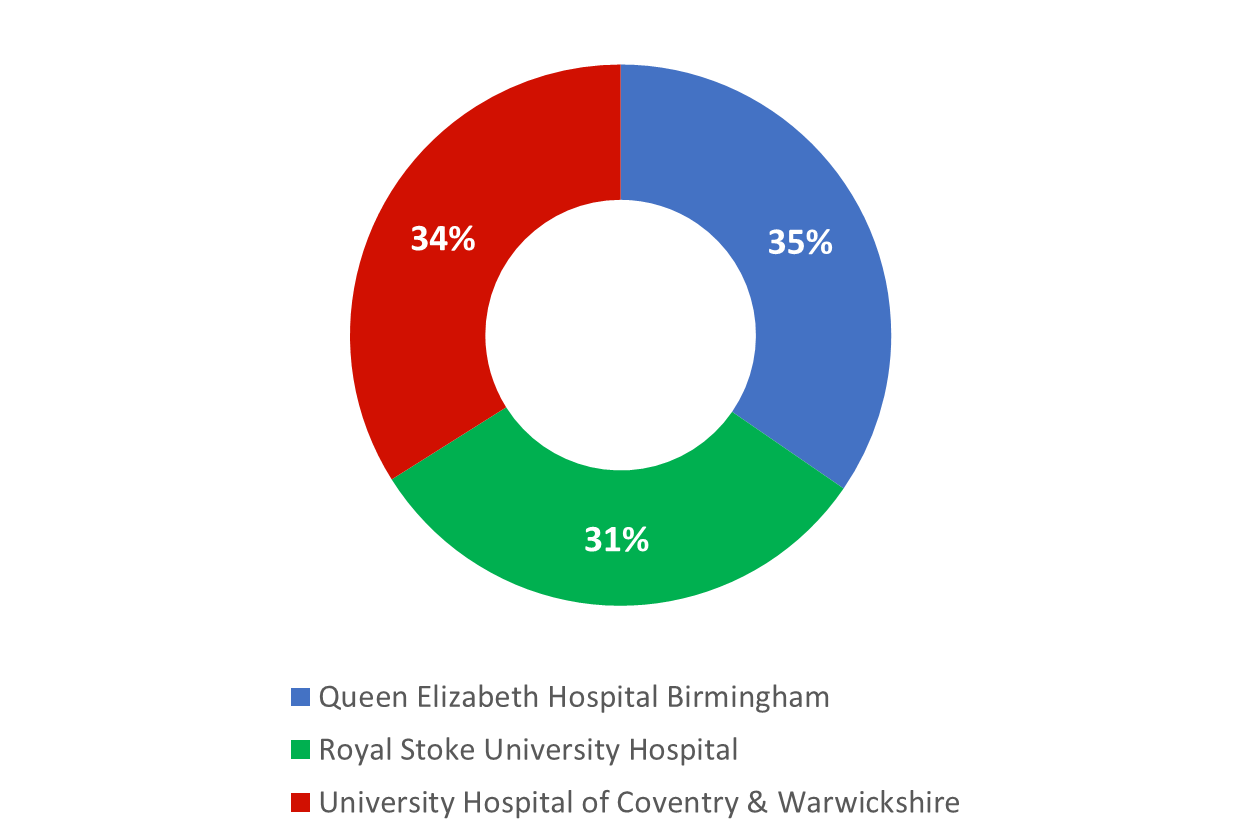 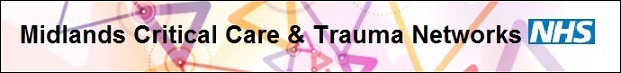 Stabbings within the region
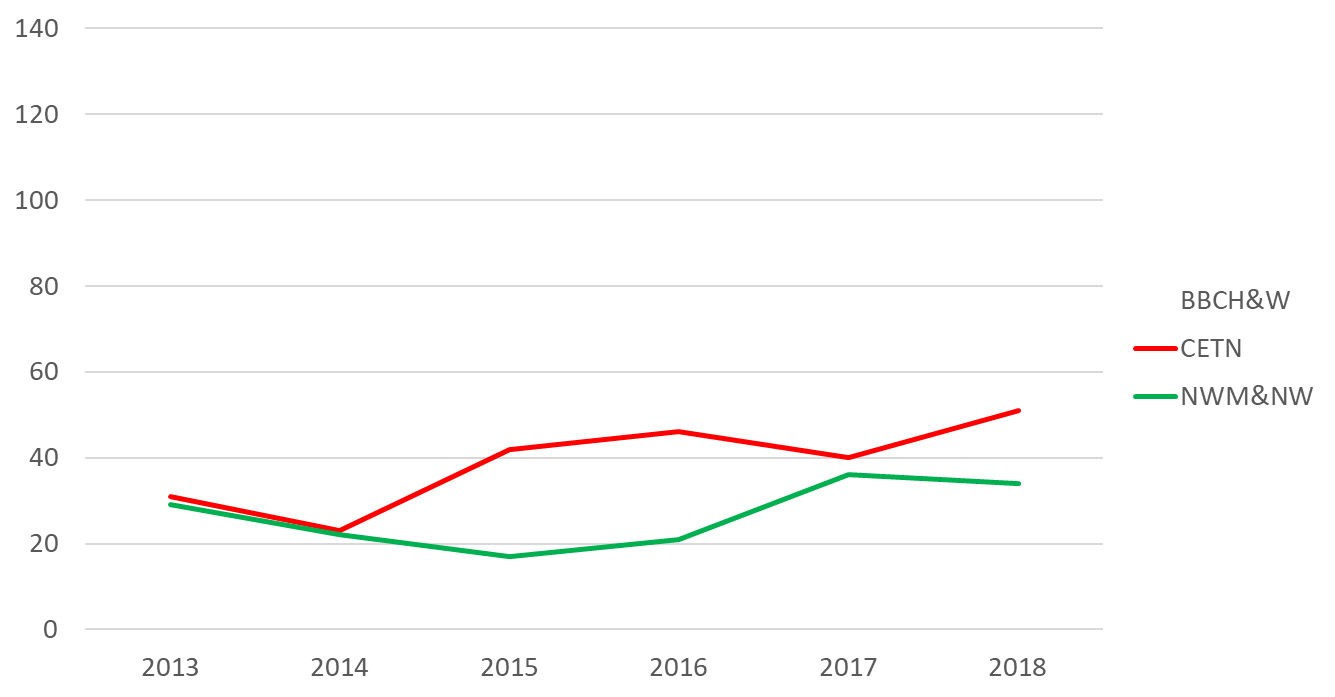 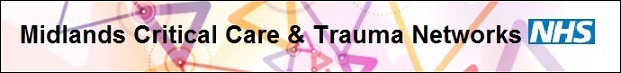 Stabbings within the region
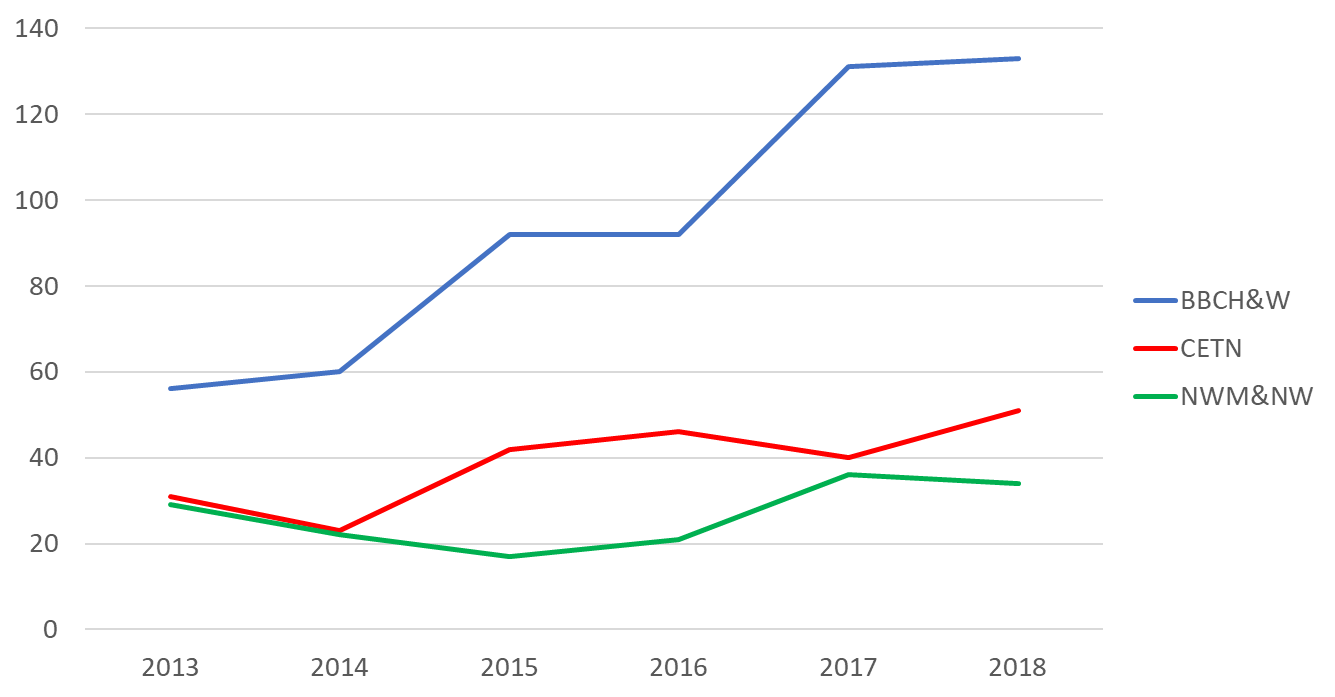 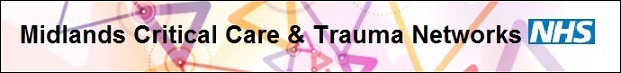 Stabbings within the region
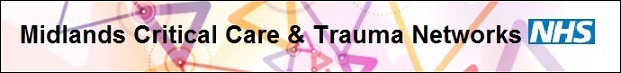 Coventry: 18/19 Q2
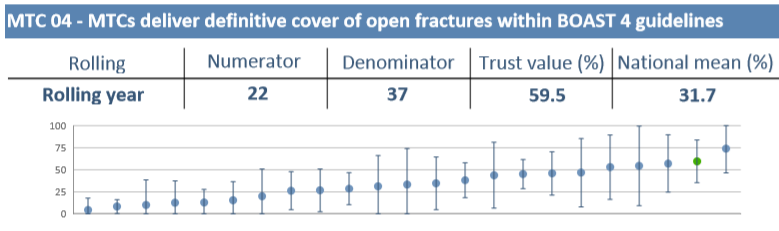 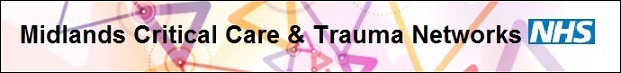 Coventry: 18/19 Q2
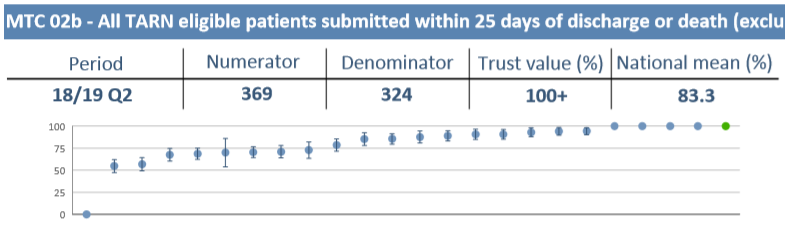 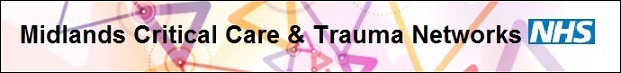 QEHB: 18/19 Q2
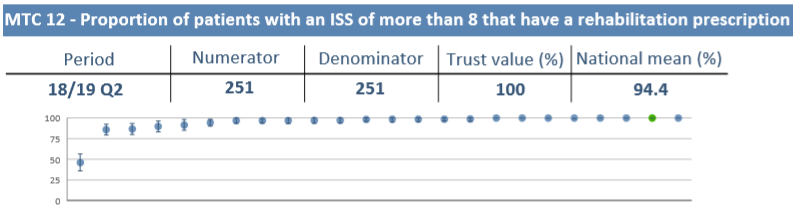 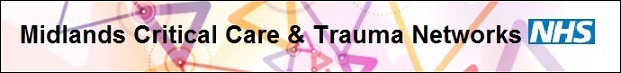 Stoke: 19/20 Q1
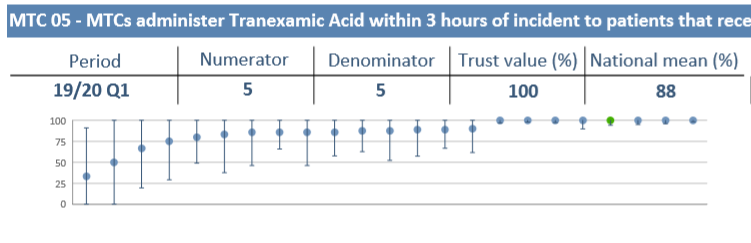 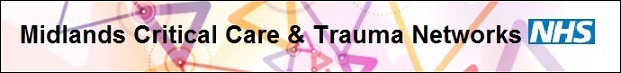 BCH:
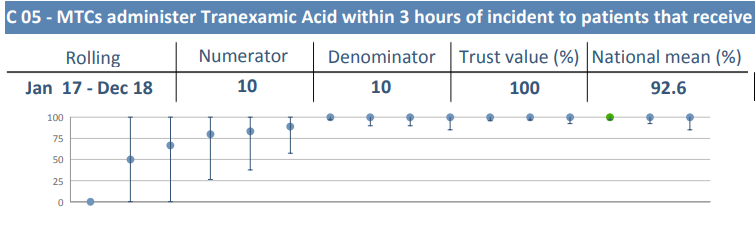 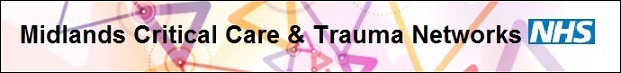 Coventry
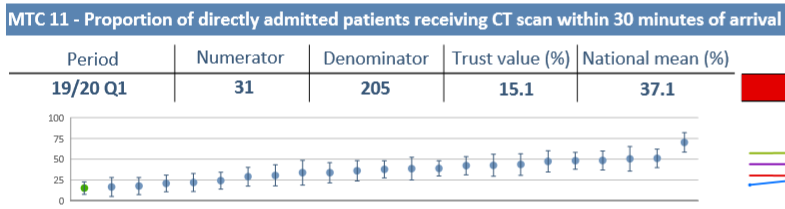 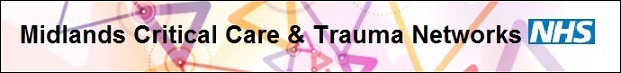 Coventry
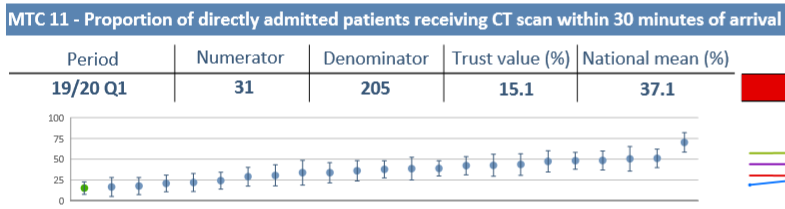 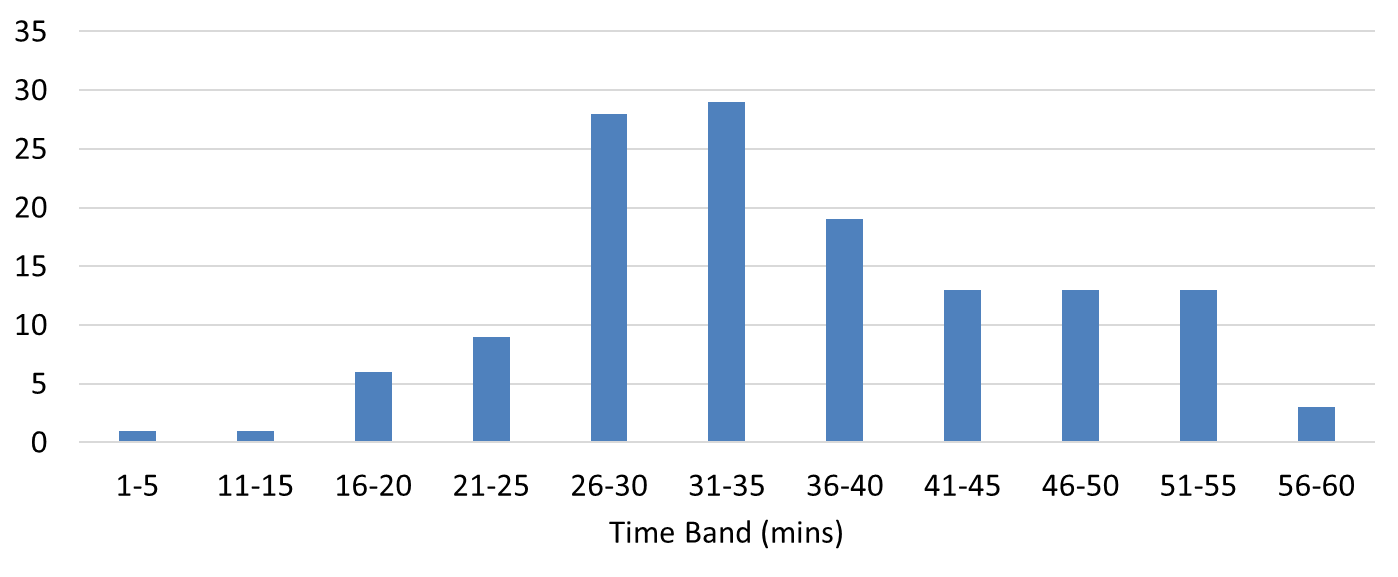 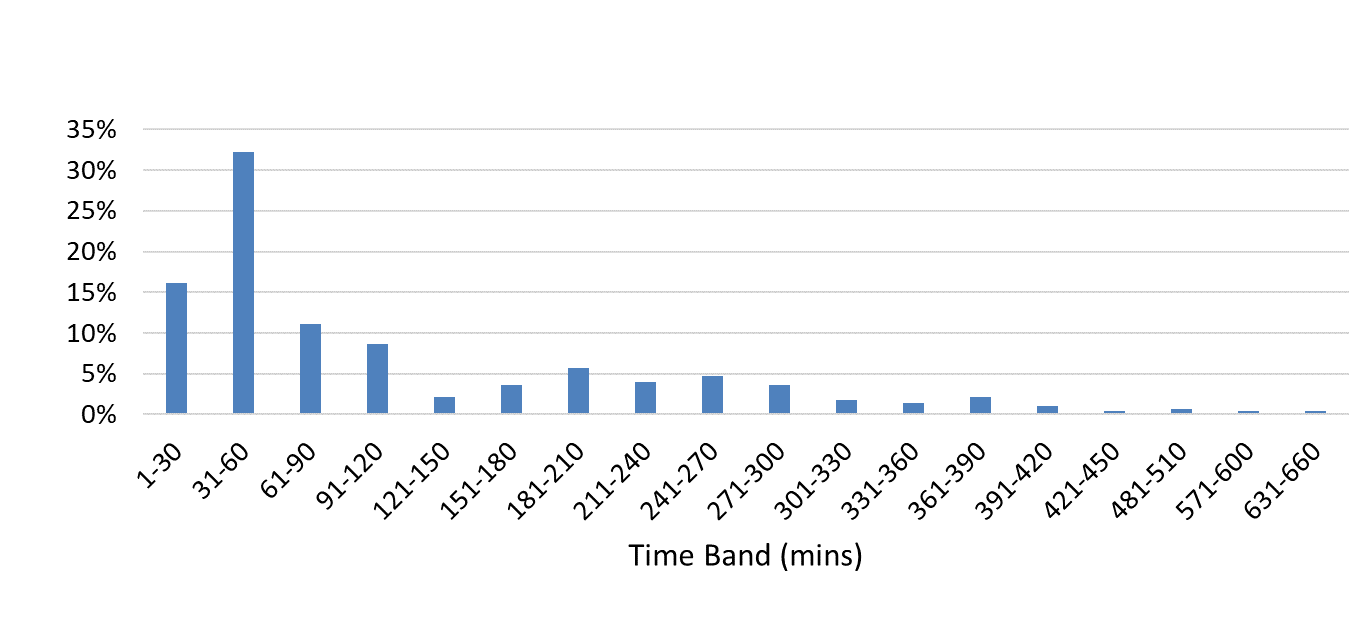 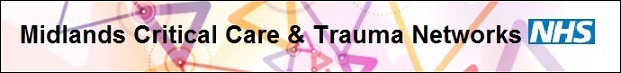 Stoke
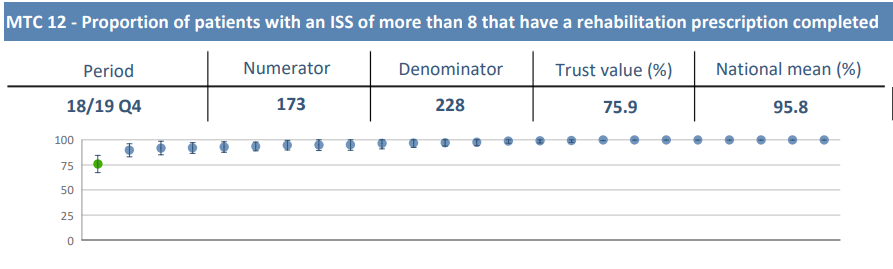 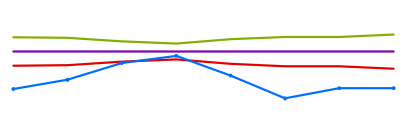 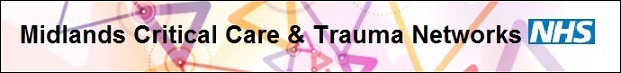 QEHB
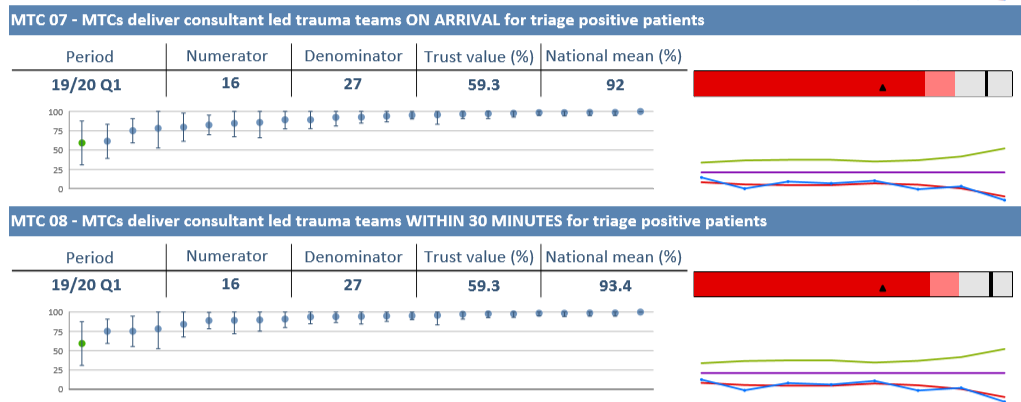 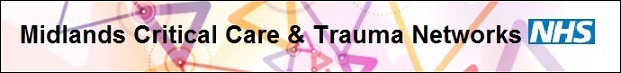 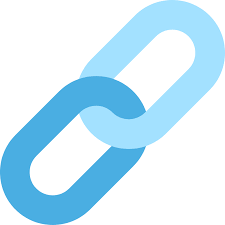 TARN
UKROC
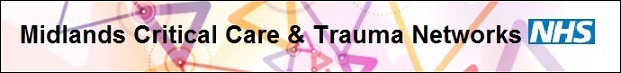 Spring 2018, Leicester:

RTC Head on Collision Car v Car. 3 x fatalities in same vehicle.
EMAS Helicopter with PH Dr - GCS 3/15 increased 5/15 with jaw thrust. 
Unstable, clinically bleeding, MHP activated (HR 155, BP 80/46 , RR 45)
RSI at scene
TXA administered

Flown to UHCW:

Met by Consultant led trauma team
Several units blood products
CT within 30mins
Theatre in just over an hour; Cons led teams packing abdo, stabilising fractures. 14 further units blood products

4 further operations
24 days LOS in CC (3 tubed)
20 days on the trauma and neuro ward
ISS 66
Ps 21.48%
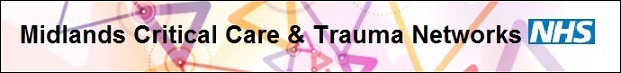 Bilateral SDH, Left frontal and Right cerebellar occult contusions, Tight temporal contusions + SAH
Extensive liver and mesenteric laceration, bleeding from left hepatic artery. Significant perihepatic haematoma. Pancreatic contusion
Small volume pneumopericardium
Right pneumothorax
Left 3rd to 8th rib fractures
Left 9th posterior displaced rib fracture
Complex facial fractures involving maxillary sinuses, inferior orbital walls with herniation of orbital contents into maxillary sinuses, medial and lateral pterygoids bilaterally, nasal bones. Blood in the paranasal sinuses
Complex Left tibial plateau & Femoral Shaft fracture
Occipital scalp laceration
Periorbital haematoma and emphysema on left
Right Complex Upper Limb Fracture
Right leg wounds
L2 Transverse Process Fracture
Right clavicle fracture
Superior and Inferior pubic rami fracture
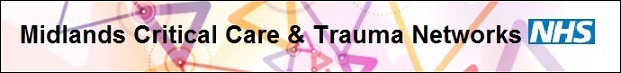 15/3/18 – Referred to CERU
15/3/18 – Assessed by CERU
22/3/18 – Ready for admission
28/3/18 – Admitted 
RCS 16
Impairment Data 19
FIM FAM 85

Discharged 20d ahead of proposed date, after a LOS of 73d

RCS 7
Impairment Data 7
FIM FAM 192
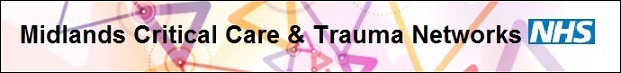 2011 assumptions
When the networks were being planned, it was modelled around 450-600 lives could be saved each year
It was estimated that around 60 of these would be within the West Midlands
The networks actually grew by 1.5m by incorporating NW and NN, so I think the recalibrated figure would be around 74
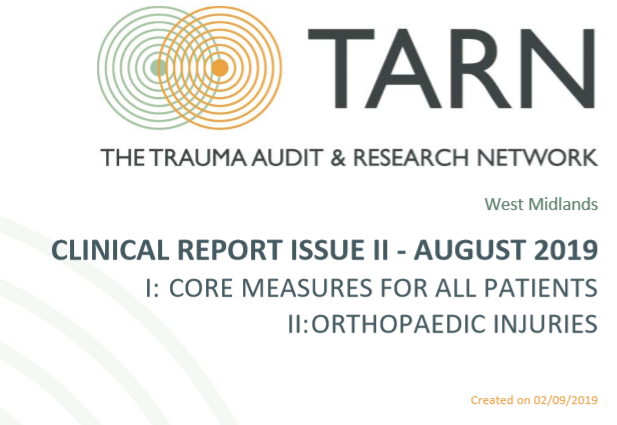 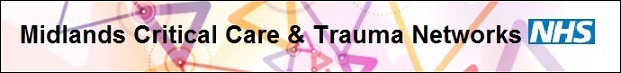 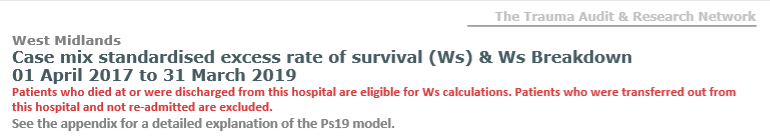 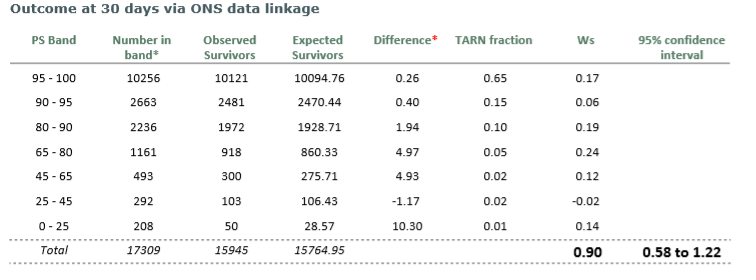 180 additional survivors for the 2 year period
Questions?